Математика             4-б класс 
      Тема: Өтүлгѳн темаларды  
                                     бышыктоо
КВН сабагы
Сабактын максаты:
1.Окуучулар биринчи чейректе алган билимдерин бышыкташат.
2.   Окуучулардын математикага болгон кызыгуусу артат, активдүүлүгү күчѳѳйт, оюн аркылуу математиканы үйрѳүнүшѳт.
3. Тапкычтыкка, тактыкка тарбияланышат.
«Жуп сандар», «Так сандар» командалары
Сабакта колдонулуучу матерялдар
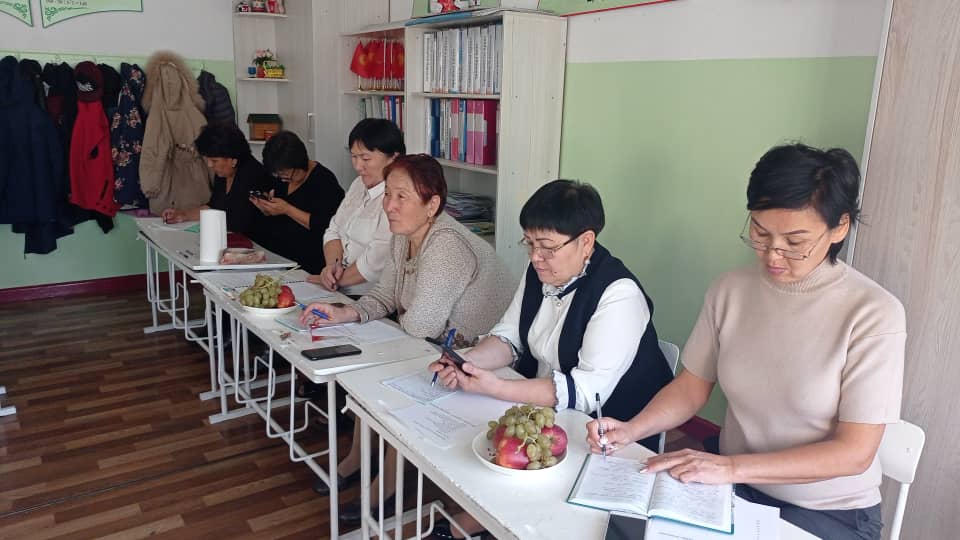 Калыстар тобу
Топтордо   
              иштѳѳ
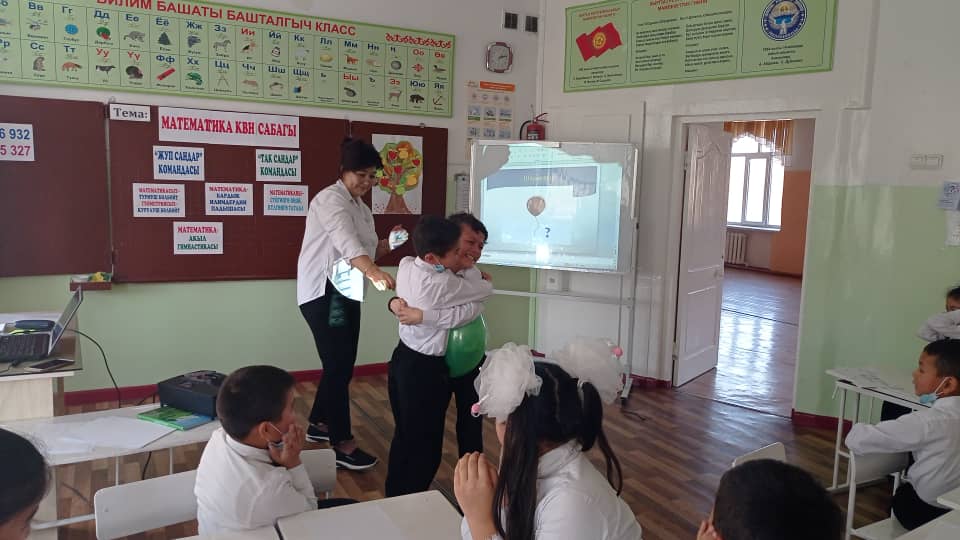 «Шар жаруу» оюну
Маселелерли чыгаруу
« Ким бат чыгарат?» оюну
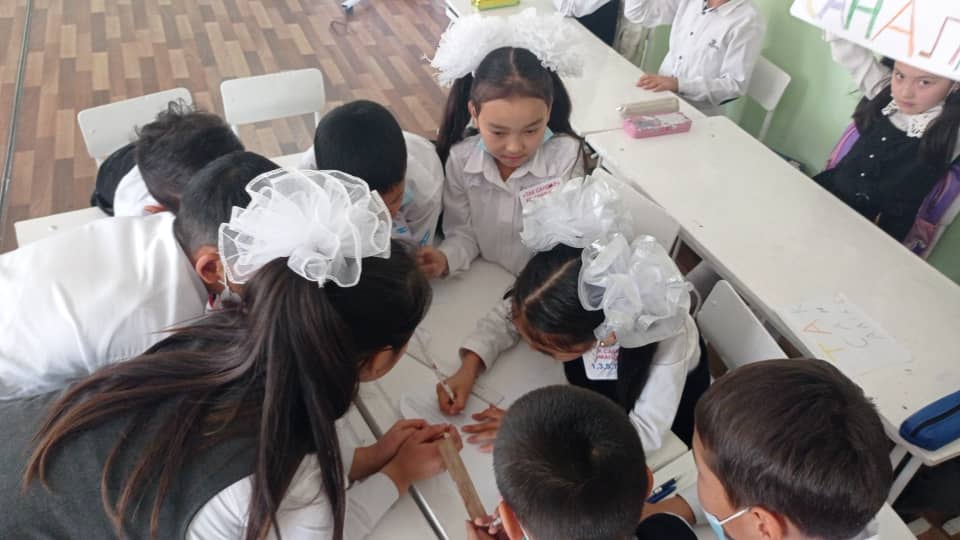 «Топ» оюну  (Ар кандай эсептерди чыгаруу.)
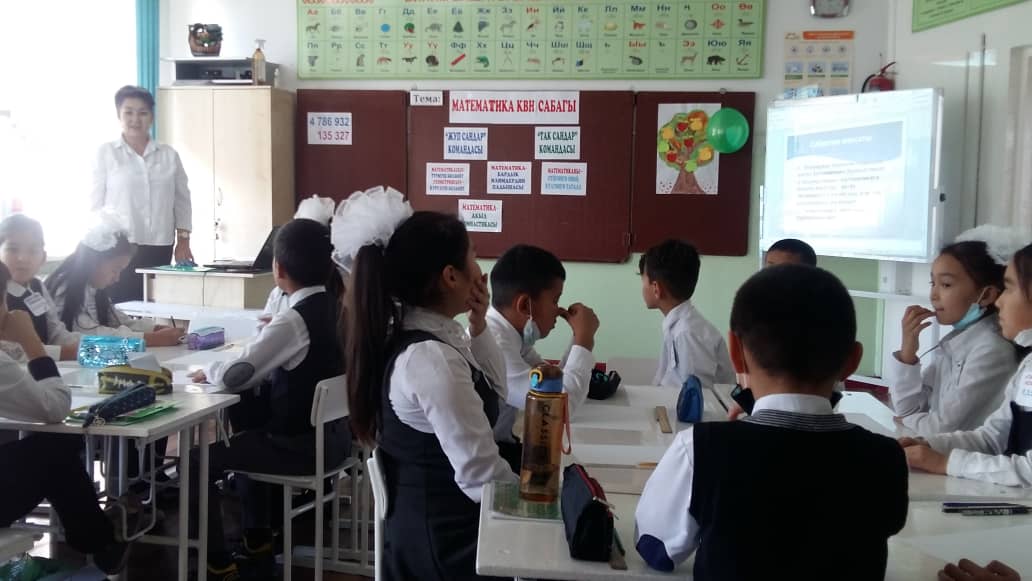 Логикалык суроолор. (Карточкалар менен иштѳѳ)
Кѳнүл бурганыӊыздарга чоӊ рахмат!